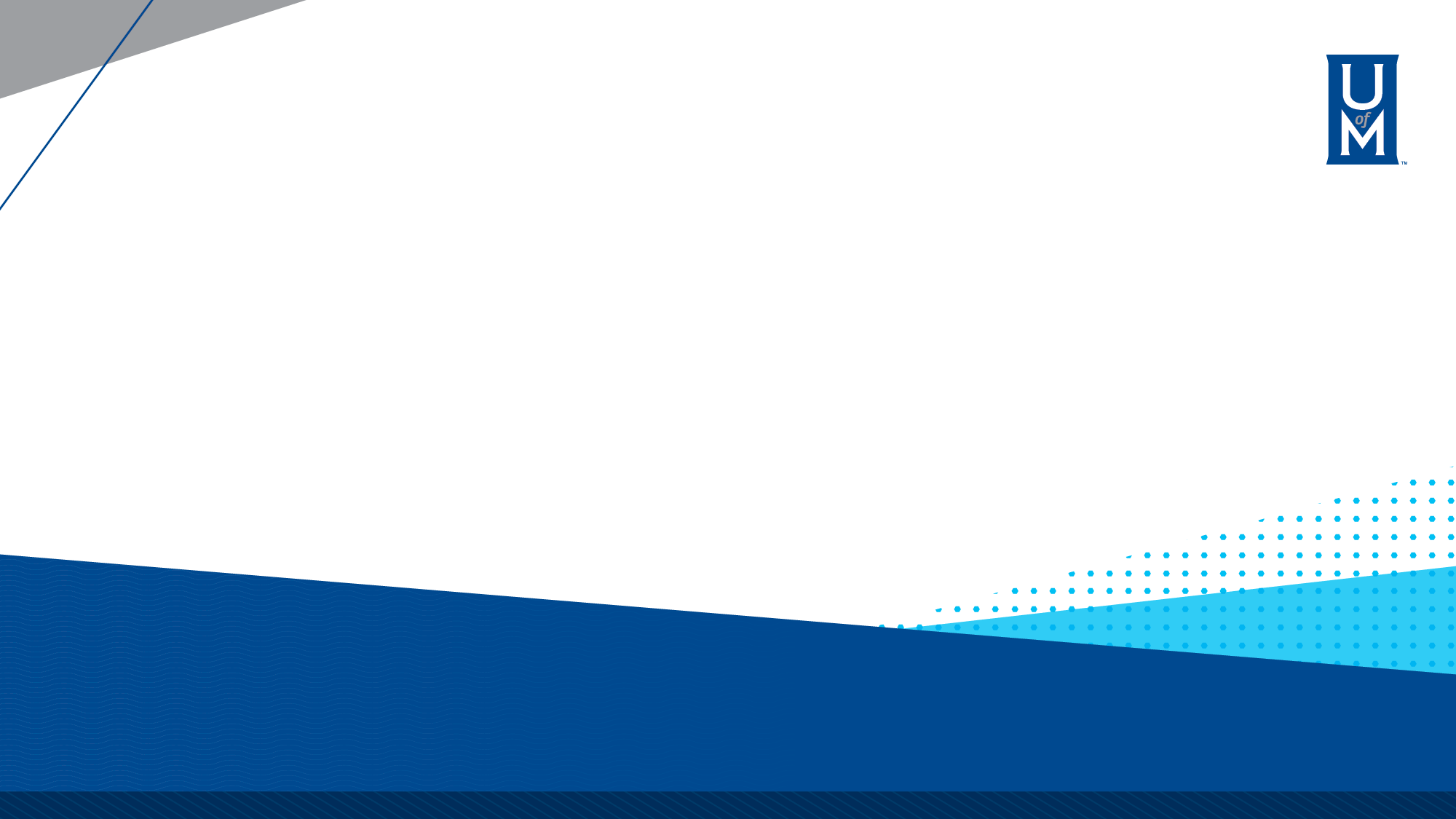 INTEGRATE
INterdisciplinary TEams GRounded in Apprenticeship, Telehealth, & Evidence
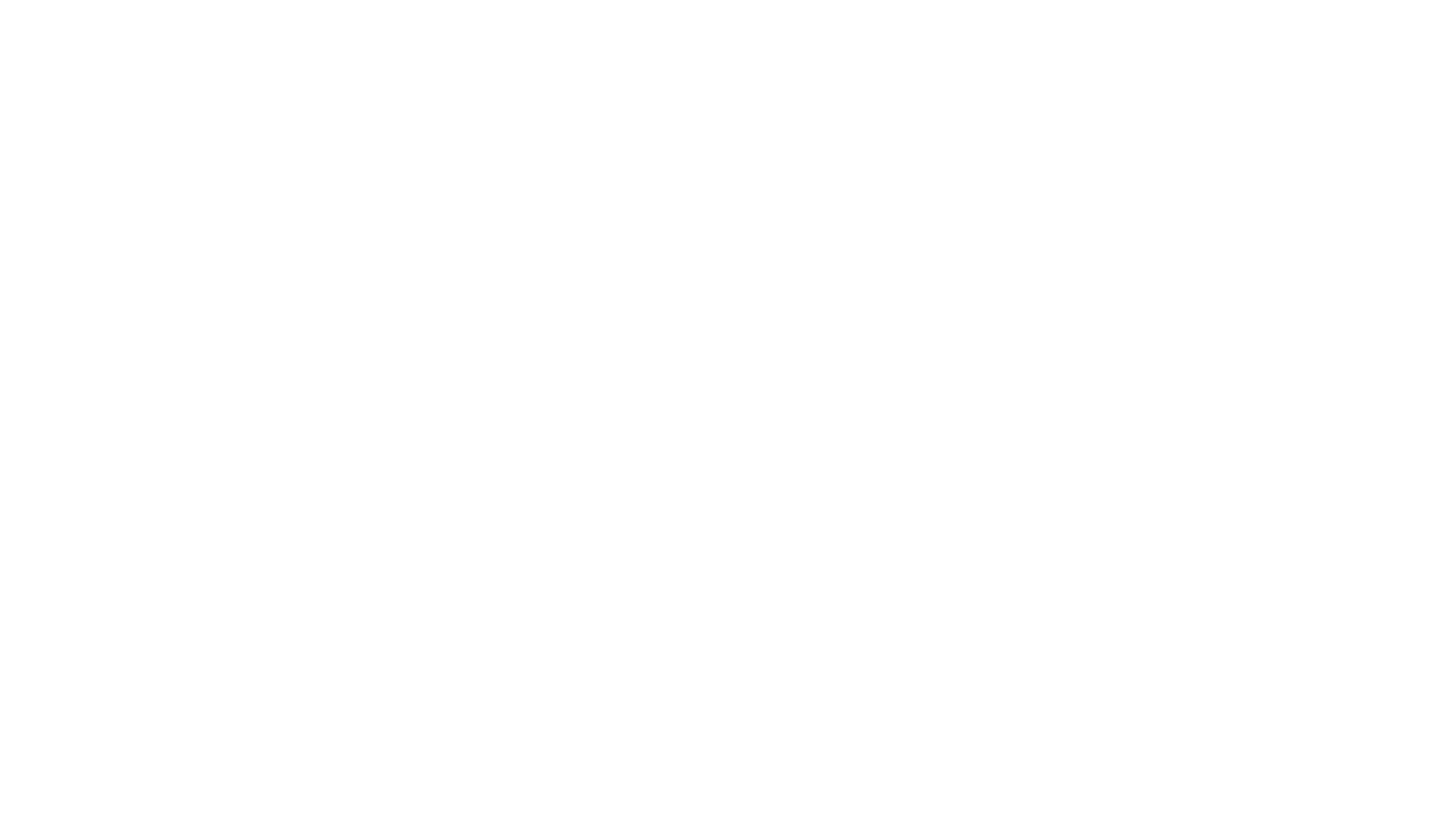 Funded by a Health Resources and Services Administration (HRSA) Behavioral Health Workforce, Education, and Training (BHWET) grant.

Focus of the grant:
Interdisciplinary teamwork
Integrated behavioral health
Cultural competency & humility
Substance abuse & opioid addiction
Adverse childhood experiences (ACEs)
Telehealth
Violence prevention & recidivism reduction
What is INTEGRATE?
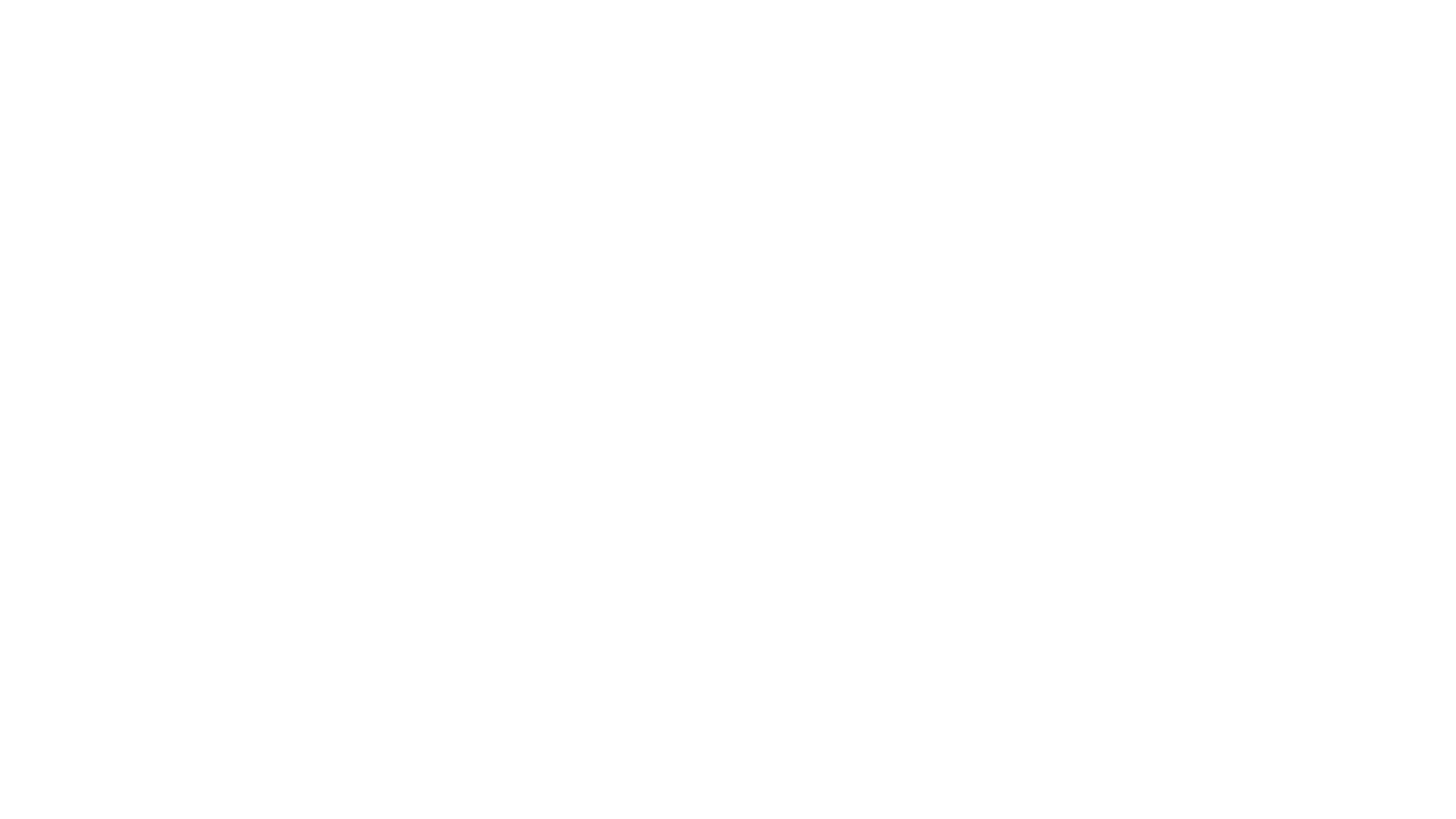 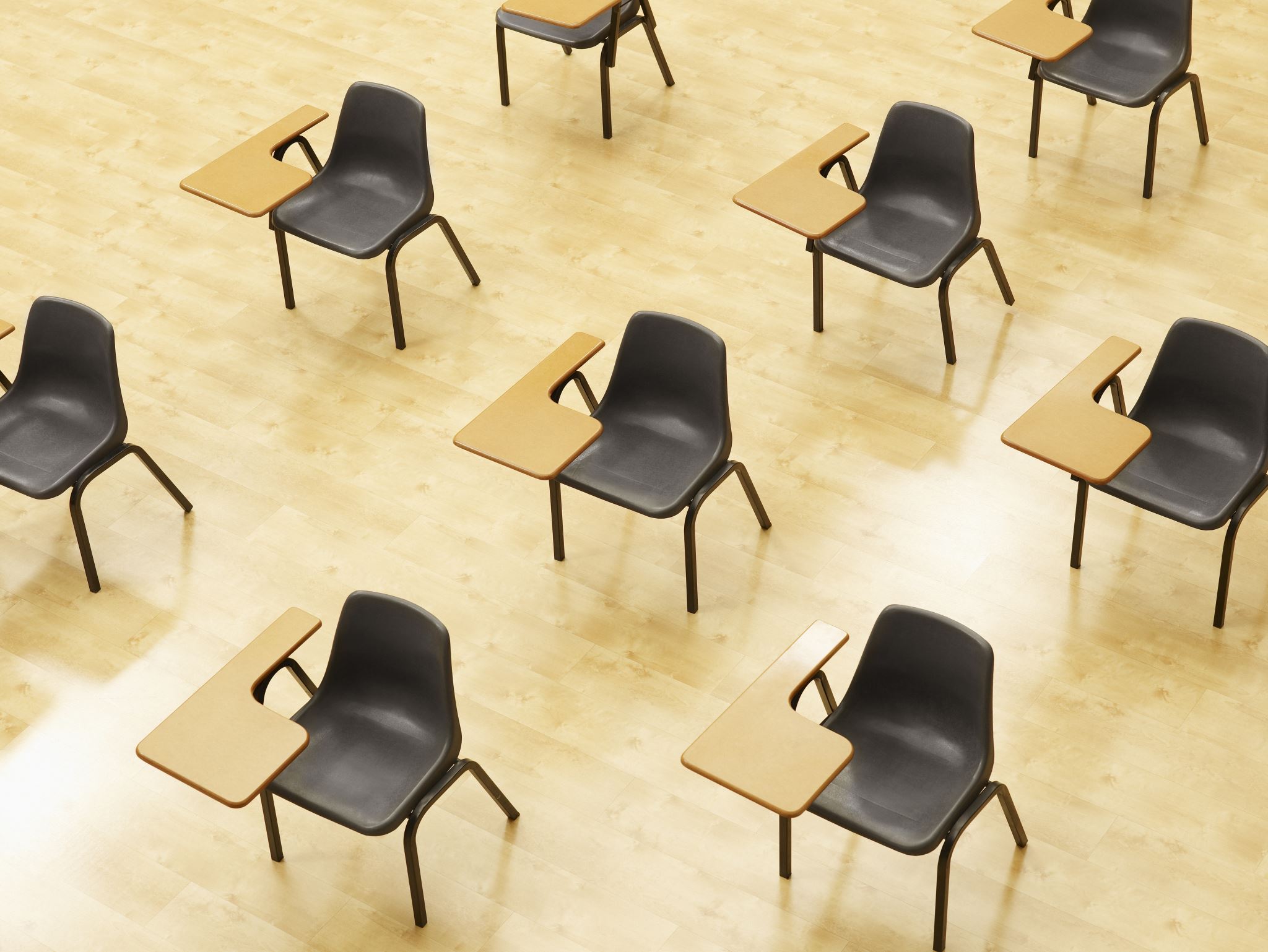 What is INTEGRATE?
Training program for students in their final internship placement (if master’s level) or final practicum (if doctoral level). 
Asynchronous and synchronous training sessions lasting approximately 6-8 months.
Synchronous trainings will be online (typically on Fridays) and camera must be on.
Federally funded stipend.
Participating Disciplines: Am I eligible?
Social Work – MSW students
Must be in final field placement or advanced standing field placement.
Enrolled in SWRK 7053-7054 sequence.
Counseling – MS in clinical mental health or school counseling
Must be in internship placement during the academic year that the traineeship is awarded.
Enrolled in practicum the first semester and internship in the next is fine.
Counseling faculty will review each student application and approve on a case-by-case basis.
Participating Disciplines: Am I Eligible?
Counseling Psychology – PhD
Must be enrolled in practicum during final year of the program prior to internship.
Clinical Psychology – PhD
Must be in final practicum prior to internship.
Who are the Participating Faculty?
Social Work
Susan Neely-Barnes
Laura Taylor
Counseling
Michelle Brasfield – School
Chi Li – Clinical Mental Health
Counseling Psychology
Ashley Batastini
Suzanne Lease
Clinical Psychology
Meghan McDevitt-Murphy
Kristoffer Berlin
Project Coordinator
Paige Pirkey
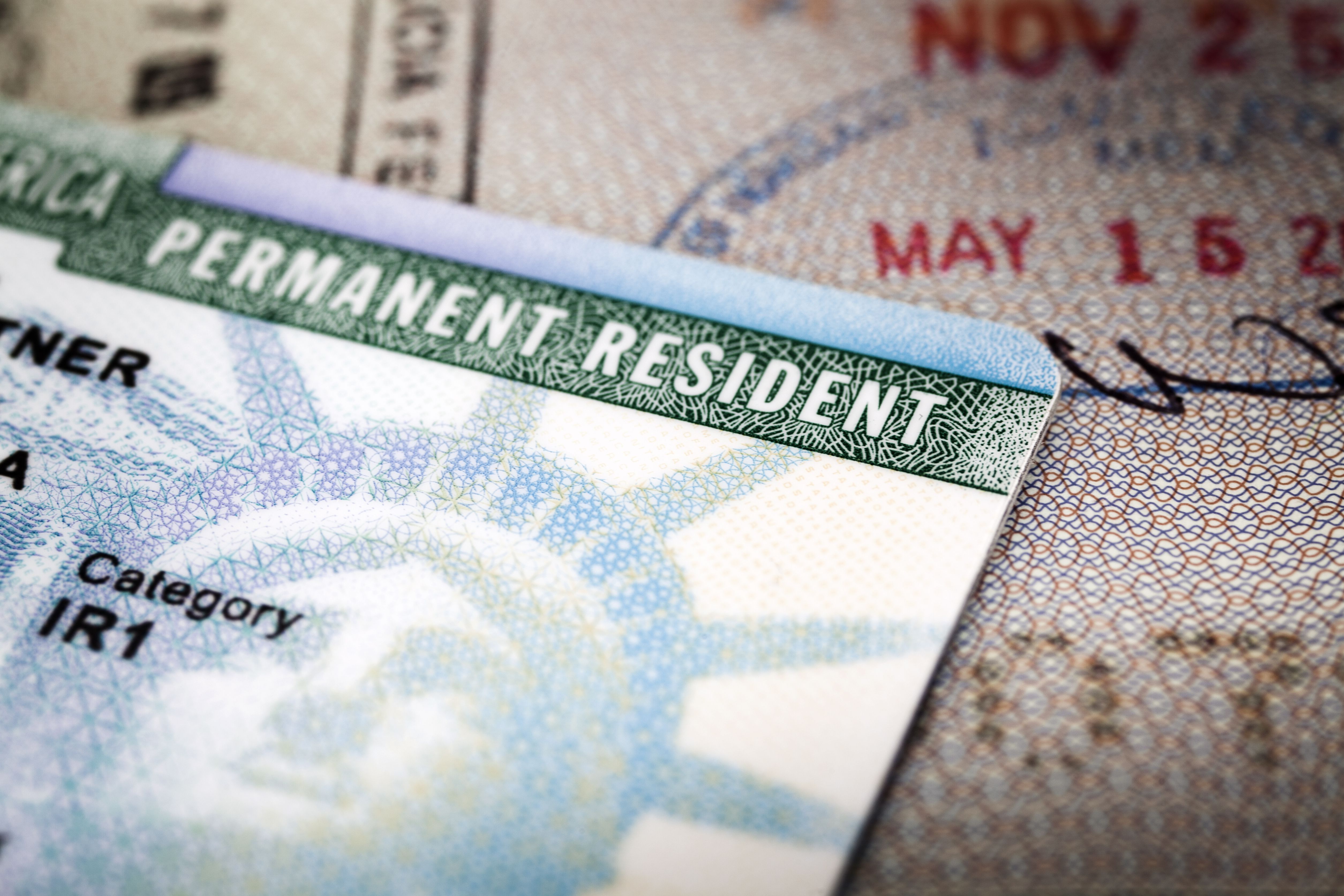 Other Requirements
Must be a US Citizen or Permanent Resident (Green Card holder).
Students on F1 visas or in DACA are not eligible for this Federal Funding.
This Photo by Unknown Author is licensed under CC BY
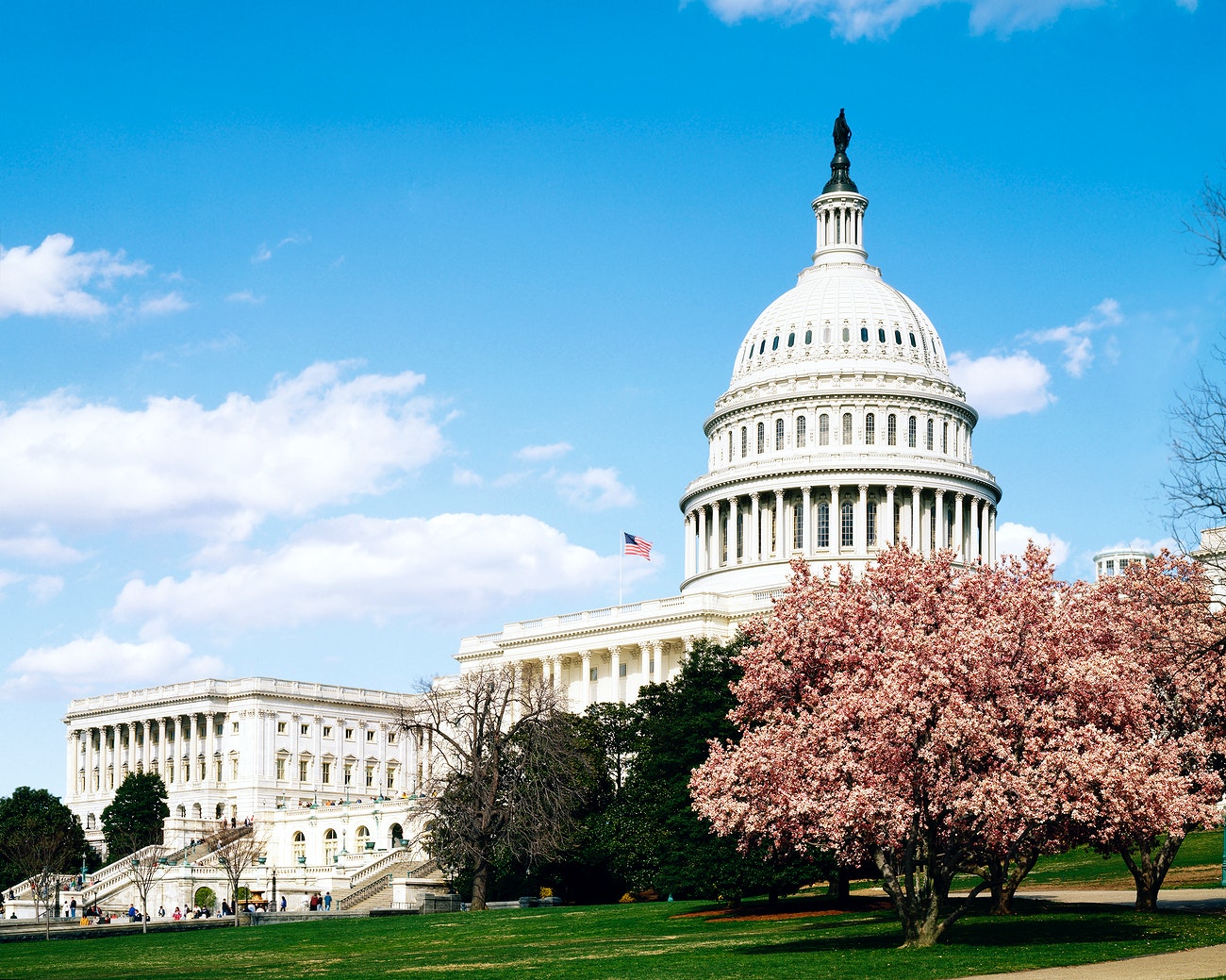 Cannot participate in more than one federal training grant in the same year (Double dipping)
Programs that would exclude you:
MIBH-TI
MSW-SDS or Counseling SDS
GPE
MOW-PEP
UT Boling LEND
VA training stipend 
CSWE Minority Fellows
Additional Requirements of the Program
Be placed at an internship or practicum that includes interaction with primary care physicians.
Have a commitment to working with underserved populations after graduation.
Participate in all asynchronous training – delivered through eCourseware or Canvas.
Be available once a month (usually on Wednesdays or Fridays, usually half a day) for a synchronous training event.
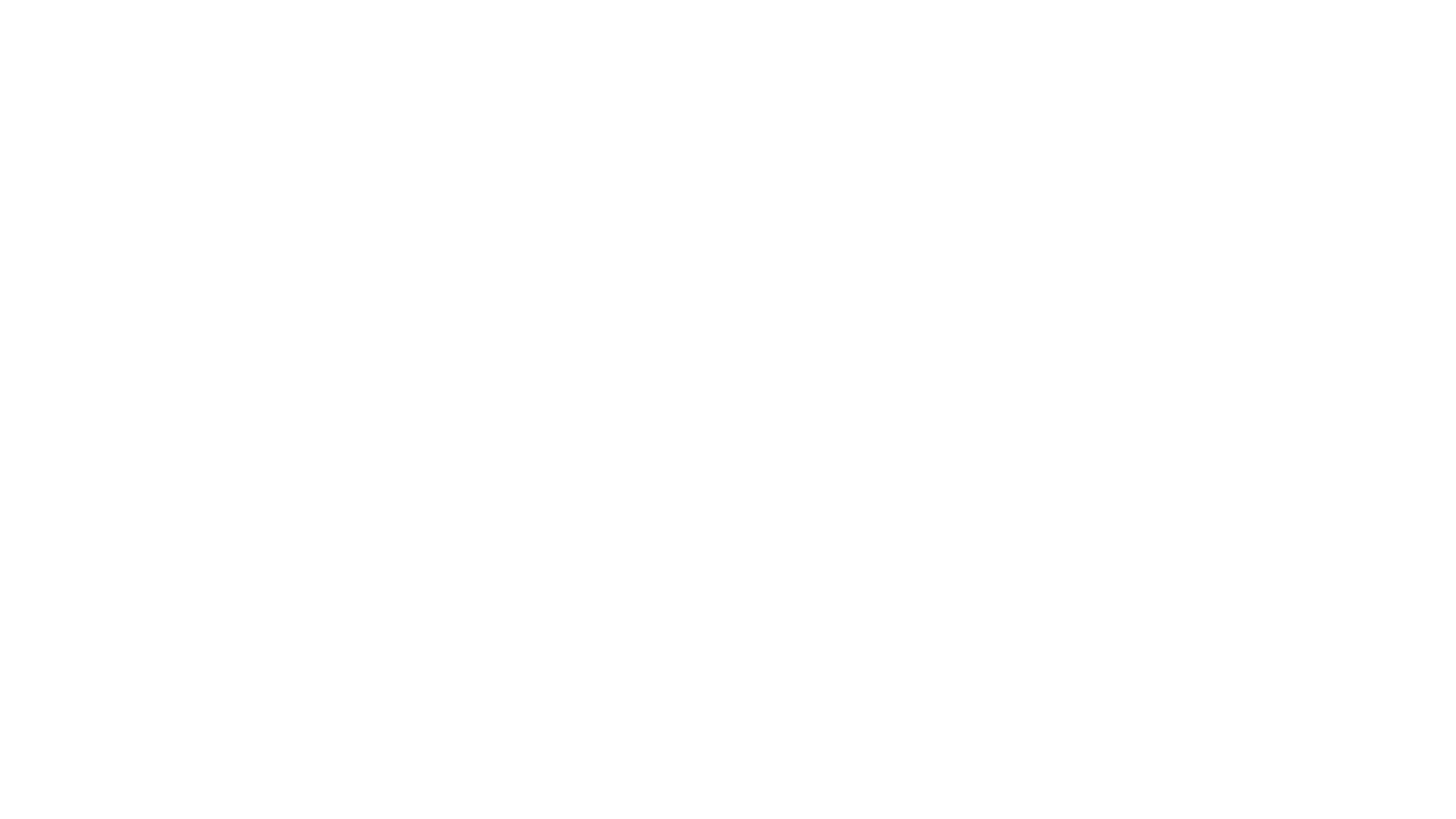 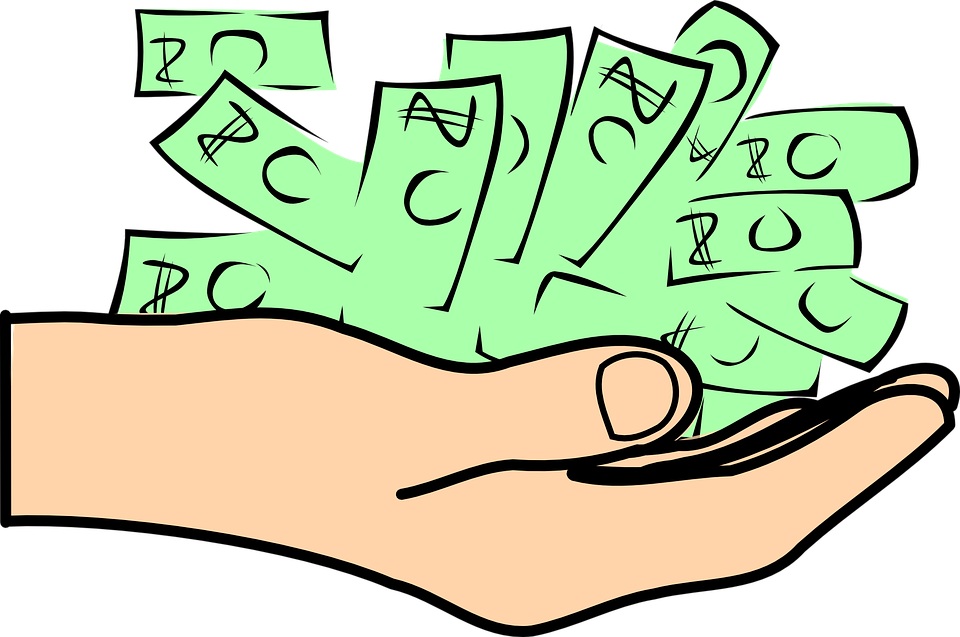 Benefits of the Program
Trainings each month (synchronous & asynchronous)
Stipend
$10,000 for master’s level students.
$25,000 for doctoral students.
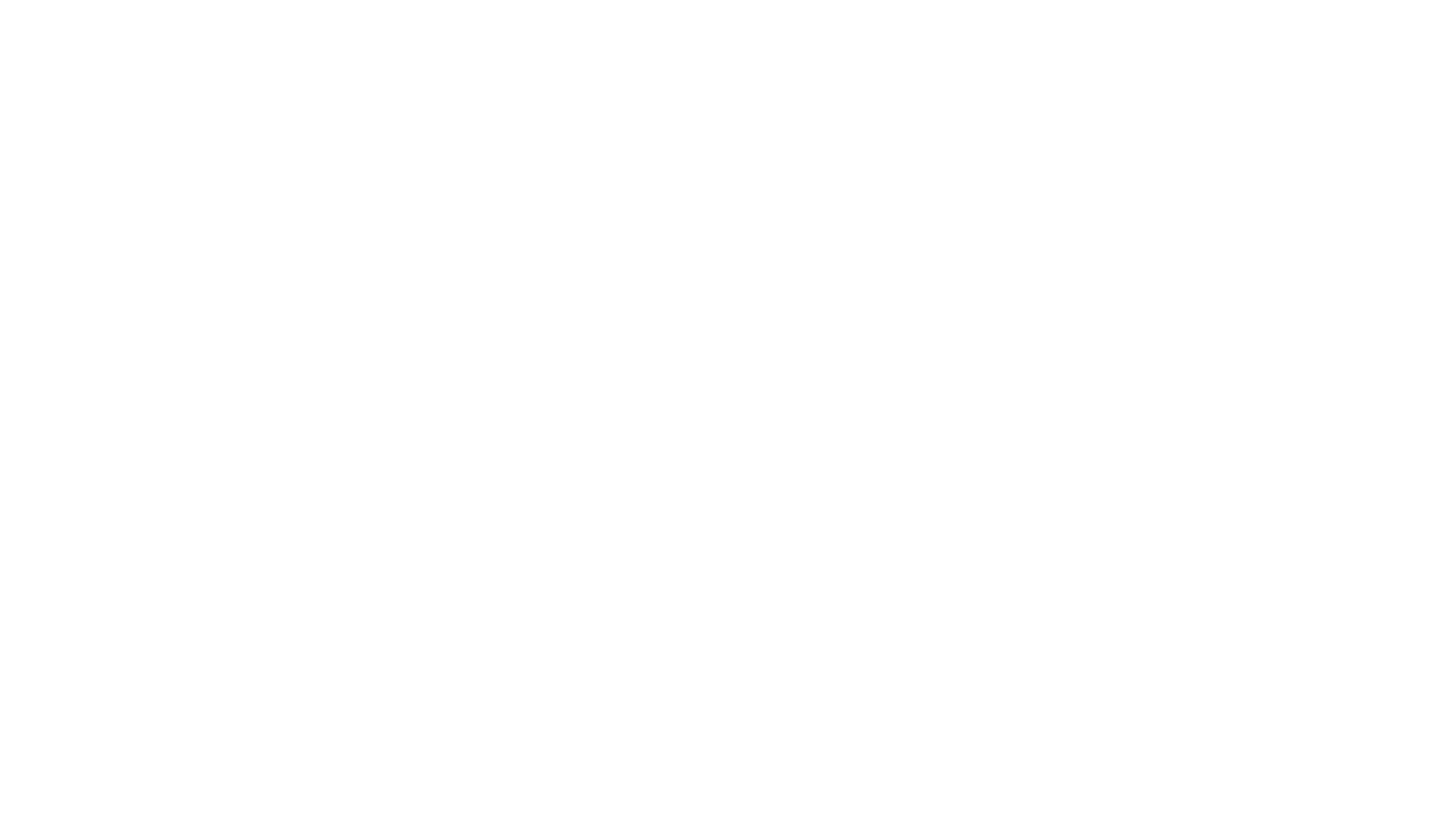 How do I apply?
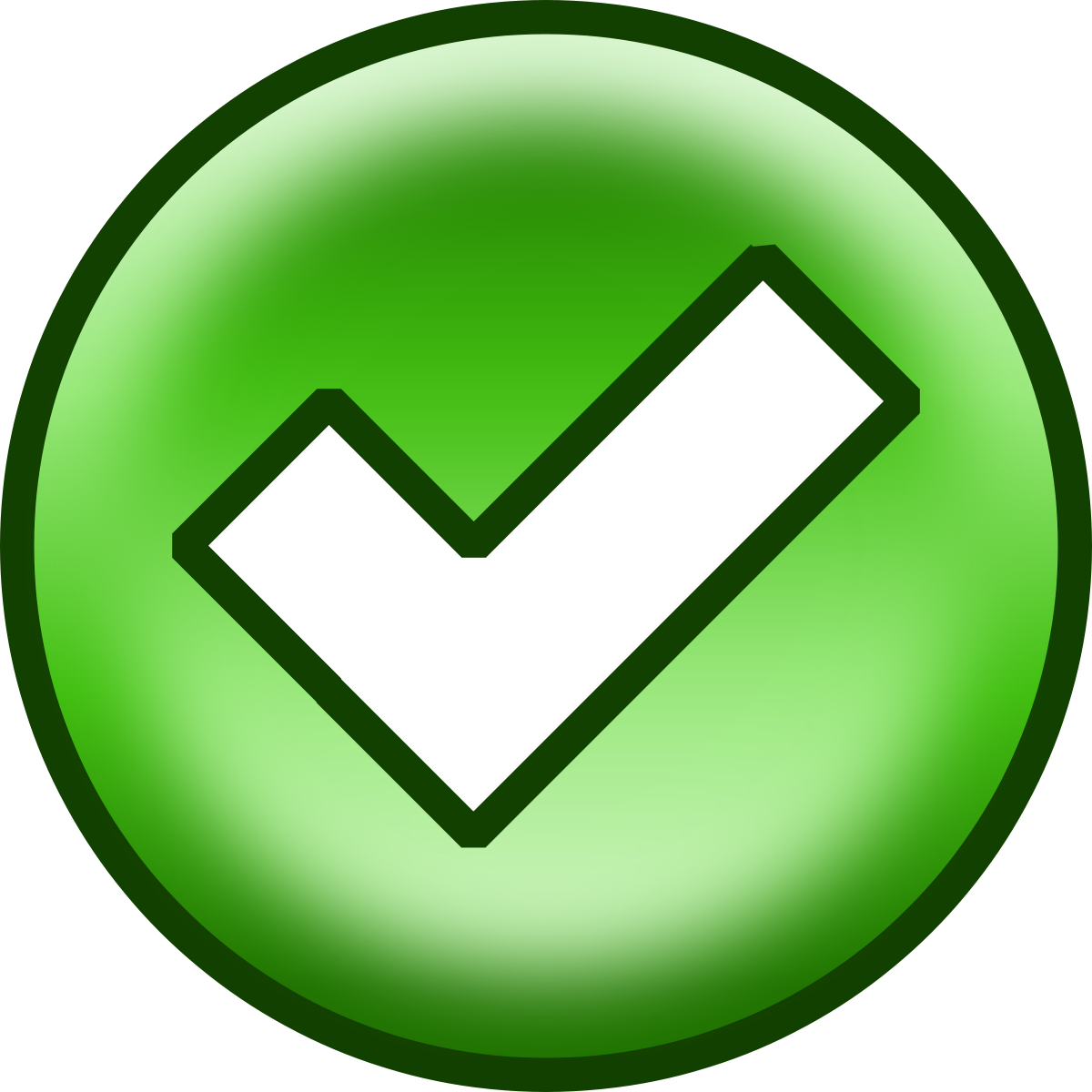 Apply by August 1st for the 2021-22 academic year:
https://memphis.co1.qualtrics.com/jfe/form/SV_eWdkutvCYLLbFQ1
This Photo by Unknown Author is licensed under CC BY-SA
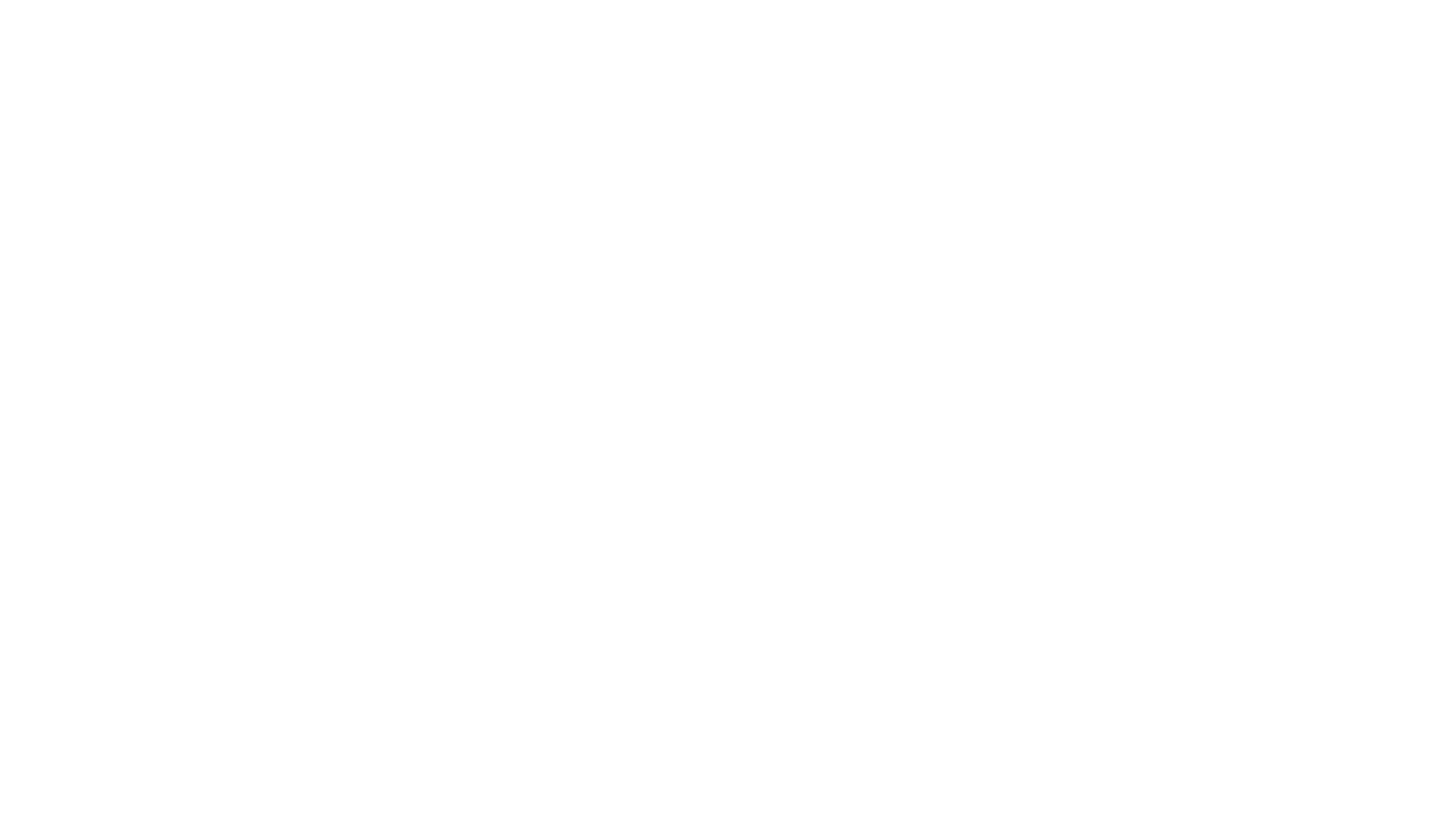 Questions?
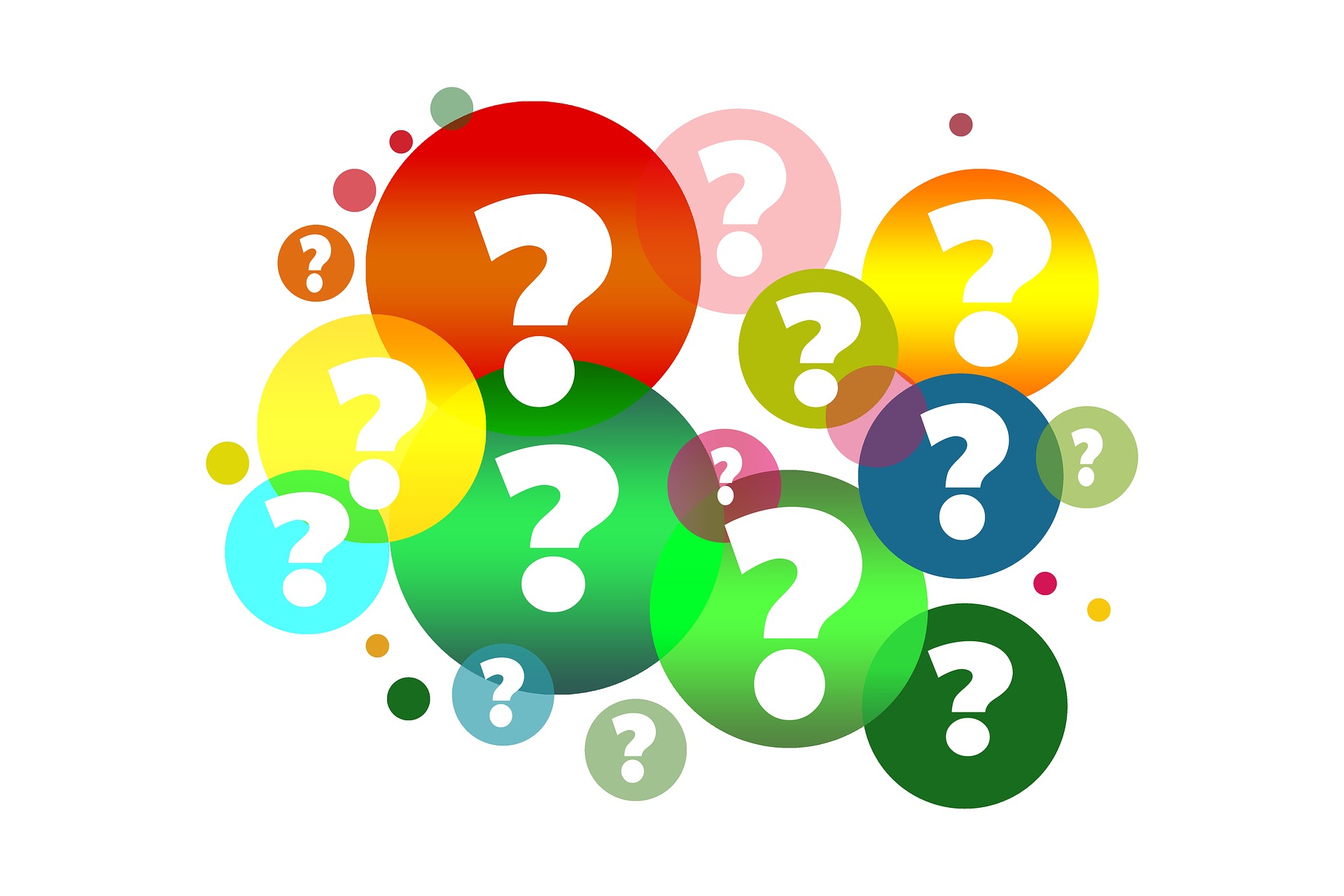 Email INTEGRATE@memphis.edu
This Photo by Unknown Author is licensed under CC BY